HU4628 Usability Test Results
Micro:bit
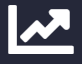 HU4628 Students
Scott Sviland | Sarah Linbeck | Liam Andersen | Ted Nachazel
App Overview
The application general goal is to teach students the basics to hardware and software integration, through the use of the Micro:bit device and the graphing application that is provided. This way, students can see the use of collecting data through the Micro:bit.
App Test Overview
Each person was set up on a Zoom conference, and they were given 5 minutes to look over the instructional data of the application, and then given 20 minutes to complete the tasks that were outlined in the instructions.
The goal of our usability test was to examine the usability of our instructional documentation, along with seeing if there were any general concerns with the Micro:bit application.
The type of data that was collected was:
Quantitative (used to see peoples previous technical experience, and the ease of use with the instructions and the app - scale of 1 to 10)
Qualitative (used to determine the workflow and overall feel of the application)
Overall Results
Through the 6 tests that we conducted, we were extremely please to say that there was 100 % completion of the tasks within a timely fashion. 
The highest level that any of the tasks ever reached in their difficulty as a Level 4 - either moderate impact and low frequency, or low impact and moderate frequency of problems encountered.
This can basically be interpreted in the fact that some of the tasks might have taken a second for the participants to move forward, but either through them working it out, or revisiting the instruction, they were always able to complete the tasks.
Suggested Improvements
Throughout the Usability Test, the participants had the following suggestions that we could implement:
The ability to only show parts of the y-axis, like how we have it for the x-axis.
Taking away the downloadable PDF of the instructions as it caused confusion.
Make it so you can download the graph can be downloaded in more ways than a CSV file.
Multiple students were confused about the “Micro:bit Connected” panel, especially since it became cut off due to it being so off to the side. They suggested either moving it or doing something different with the panel.
The participants would like a way to be able to label the x- and y-axis.
The instructions need to include what more of the “non-interactable” features that are on the application are. 
Improve the function for the graph title.
Improve the function so that graphs do not disappear when switching graphs
In Conclusion
Based on the metrics that we determined for ourselves, the test are considered to be a success. 
The tests ran rather quickly (none going over 15 minutes) letting us know that the overall use of the the application is rather easy.
Moving forward:
We will work with the developers to help implement some of these changes into the application.
The instructional documentation will be updated to reflect much of these new features within the application.